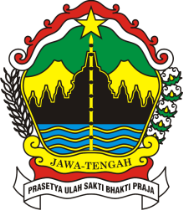 LAPORAN KINERJA
MEI
2019
RSJD dr. Arif Zainudin Surakarta
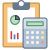 KINERJA ANGGARAN
1
REALISASI ANGGARAN
40,79%
3
2
REALISASI BELANJA LANGSUNG
3
REALISASI ANGGARAN BLUD
6
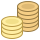 KINERJA PENDAPATAN
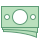 1
REALISASI PENDAPATAN
8
REALISASI PENDAPATAN PER KEGIATAN
36,13%
49,06%
45,90%
9
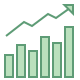 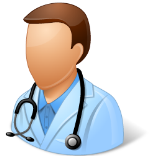 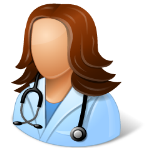 KINERJA PELAYANAN
1
CAPAIAN KINERJA PELAYANAN
11
PELAYANAN BERDASARKAN CARA BAYAR
2
12
KUNJUNGAN BERDASARKAN WILAYAH
3
RAWAT JALAN
DATA WILAYAH CAKUPAN SURAKARTA & JAWA TENGAH
KARANGANYAR
3.076
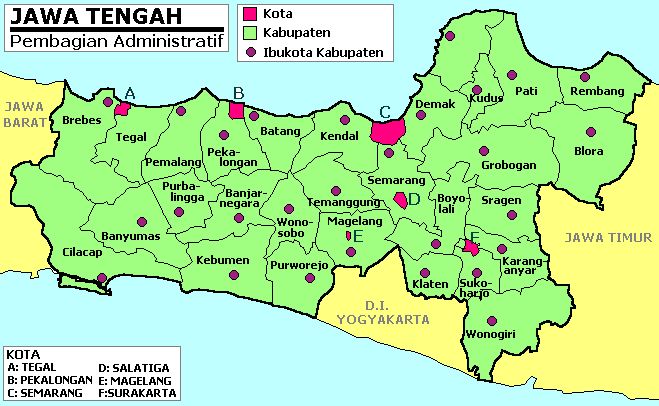 SURAKARTA
2.838
SRAGEN
3.018
SUKOHARJO
2.837
BOYOLALI
1.391
LAIN JATENG
112
BLORA
124
WONOGIRI
813
GROBOGAN
112
KLATEN
252
15
DATA WILAYAH CAKUPAN JAWA TIMUR
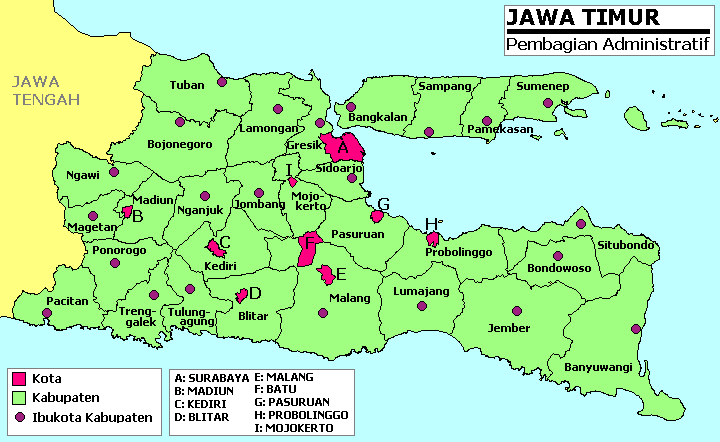 LAIN JATIM
116
NGAWI
376
MAGETAN
328
PONOROGO
134
MADIUN
130
PACITAN
87
BOJONEGORO
23
16
SRAGEN
213
RAWAT INAP
DATA WILAYAH CAKUPAN SURAKARTA & JAWA TENGAH
KARANGANYAR
156
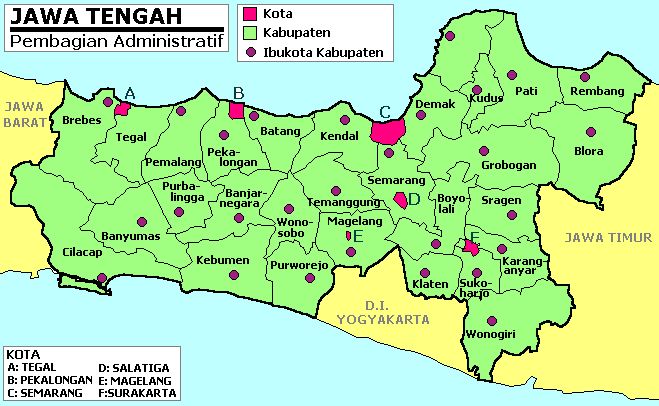 SURAKARTA
141
SUKOHARJO
146
BOYOLALI
100
LAIN JATENG
101
BLORA
52
WONOGIRI
93
GROBOGAN
14
KLATEN
11
17
DATA WILAYAH CAKUPAN JAWA TIMUR
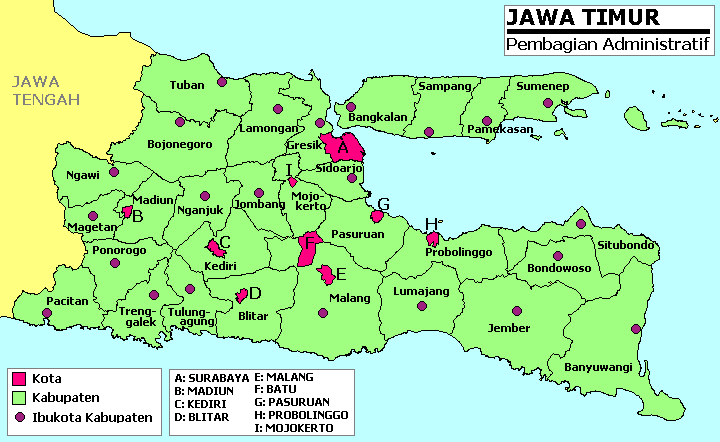 NGAWI
45
MAGETAN
28
PONOROGO
34
LAIN JATIM
6
MADIUN
31
BOJONEGORO
6
PACITAN
17
LAIN JATENG DAN JATIM
28
18
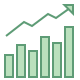 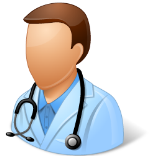 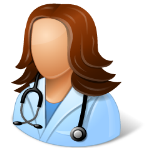 KINERJA INSTALASI
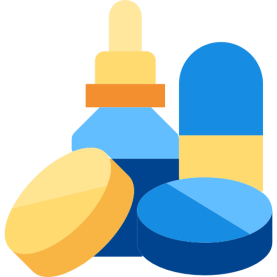 INSTALASI FARMASI
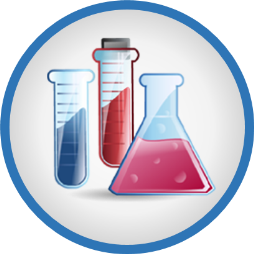 INSTALASI LABORATORIUM
20
INSTALASI RADIOLOGI
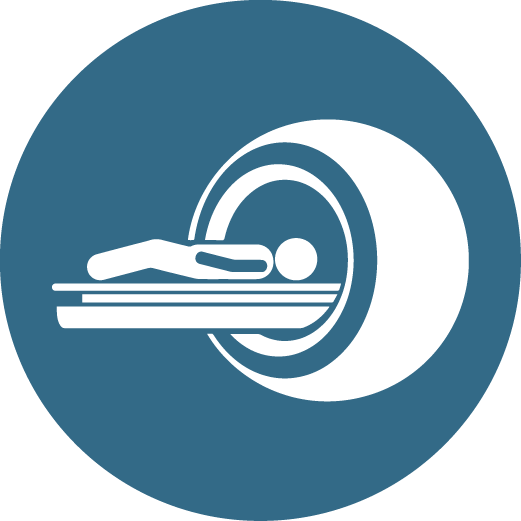 21
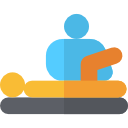 INSTALASI FISIOTERAPI
22
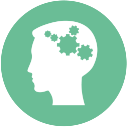 INSTALASI PSIKOLOGI
23
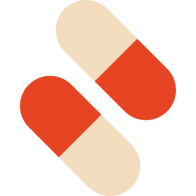 INSTALASI NAPZA
24
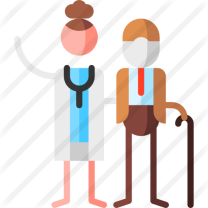 INSTALASI PSIKOGERIATRI
25
INSTALASI RAWAT INAP
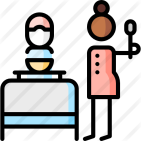 26
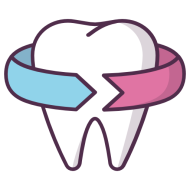 INSTALASI GIGI & MULUT
27
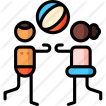 INSTALASI TUMBUH KEMBANG ANAK
28
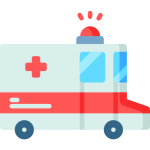 INSTALASI GAWAT DARURAT
29
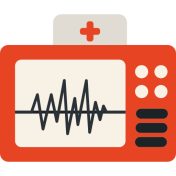 INSTALASI ELEKTROMEDIK
30
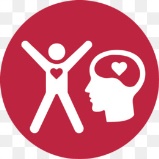 INSTALASI KESWAMAS
31
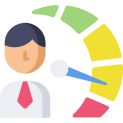 INSTALASI REHAB PSIKOSOSIAL
32
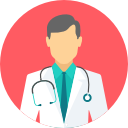 INSTALASI RAWAT JALAN
33
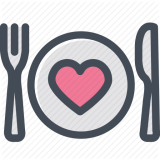 INSTALASI GIZI
34
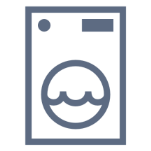 INSTALASI LAUNDRY
35
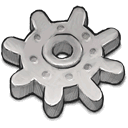 INSTALASI IPS RS
36
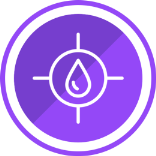 INSTALASI SANITASI
1
37
2
38
3
39
4
40
5
41
6
42
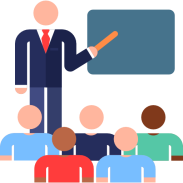 SUBAG DIKLITBANG
1
KEGIATAN
PENINGKATAN MUTU SDM
2
43
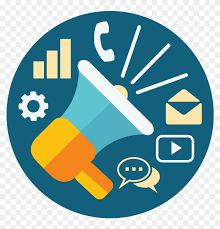 INSTALASI HUMAS DAN PEMASARAN
1
44
2
45
3
46
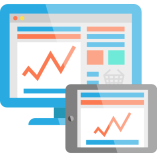 INSTALASI SIM RS
47
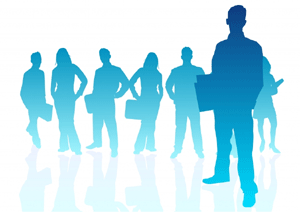 TERIMA KASIH
STANDAR PELAYANAN MINIMAL (SPM)
4
Instalasi Gawat Darurat (IGD)
Rawat Jalan
50
Rawat Inap
Radiologi
Laboratorium Patologi Klinik
53
Rehabilitasi Medik
Farmasi
54
Gizi
Transfusi Darah
Rekam Medik
55
Pengelolaan Limbah
56
Administrasi Dan Manajemen
57
Ambulance/ Mobil Jenazah
Pemulasaraan Jenazah
Pelayanan Pemeliharaan Sarana
58
Pelayanan Laundry
Pencegahan dan Pengendalian Infeksi (PPI)
59